Föräldrarmöte F09-11Säsong 2023/2024
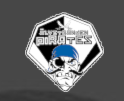 [Speaker Notes: Anna]
IBF Älvstranden F09-11
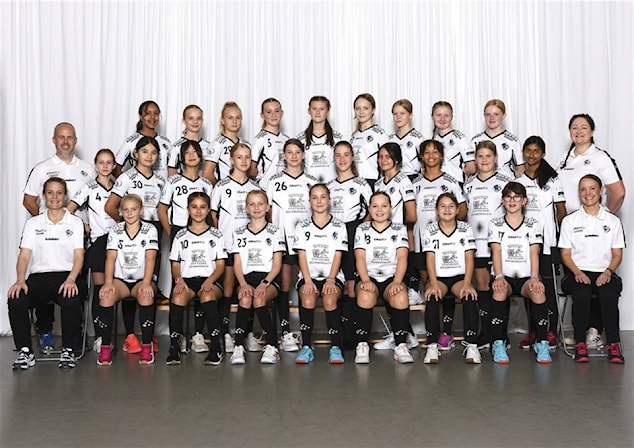 Ledare
Peter - Huvudansvarig tränare
Anna - Lagledare, målvaktssamordnare
My - Kontakt 07-08 laget, utvecklingsgruppen
Barbara - Ekonom och kommunikatör


Lagpresentation
28 tjejer i åldrarna 2009-2011
6 födda 2011
15 födda 2010
7 födda 2009

Fyra tjejer från Utbynäs - superbra!
[Speaker Notes: Anna]
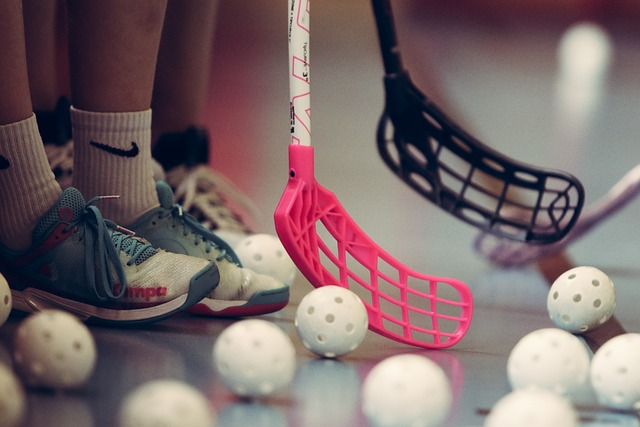 Träningar och spelare
Träningar - tisdag, torsdag och fredag (prio träning = fredag)
Torsdagar tillsammans med P10 fokus fysik och teknik
Förväntningar Respekt, ödmjukhet och attityd
Spelarsamtal 
Spelboken
Spel- och spelarutvecklingsplan
[Speaker Notes: Peter]
Spel-och spelarutvecklingsplan
7st olika fokusområden för målvakt respektive utespelare
Tekniskt, fysiskt, spelförståelse, mentalt
Individuella samtal
Träningar och matcher
Exempel på fokusområde;
Duellspel, bollhantering, passningsspel, utkast
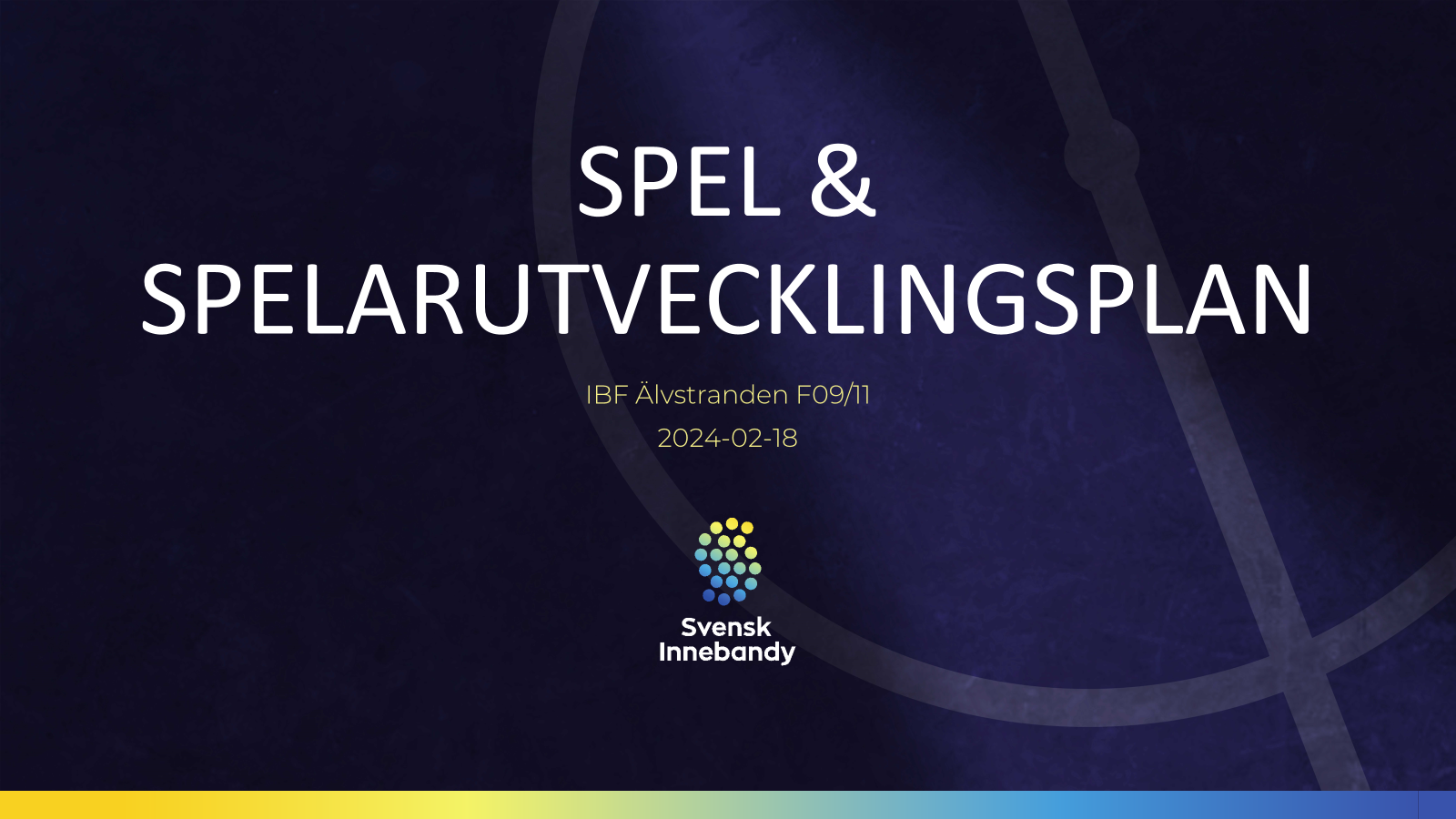 [Speaker Notes: Peter]
Laget.se
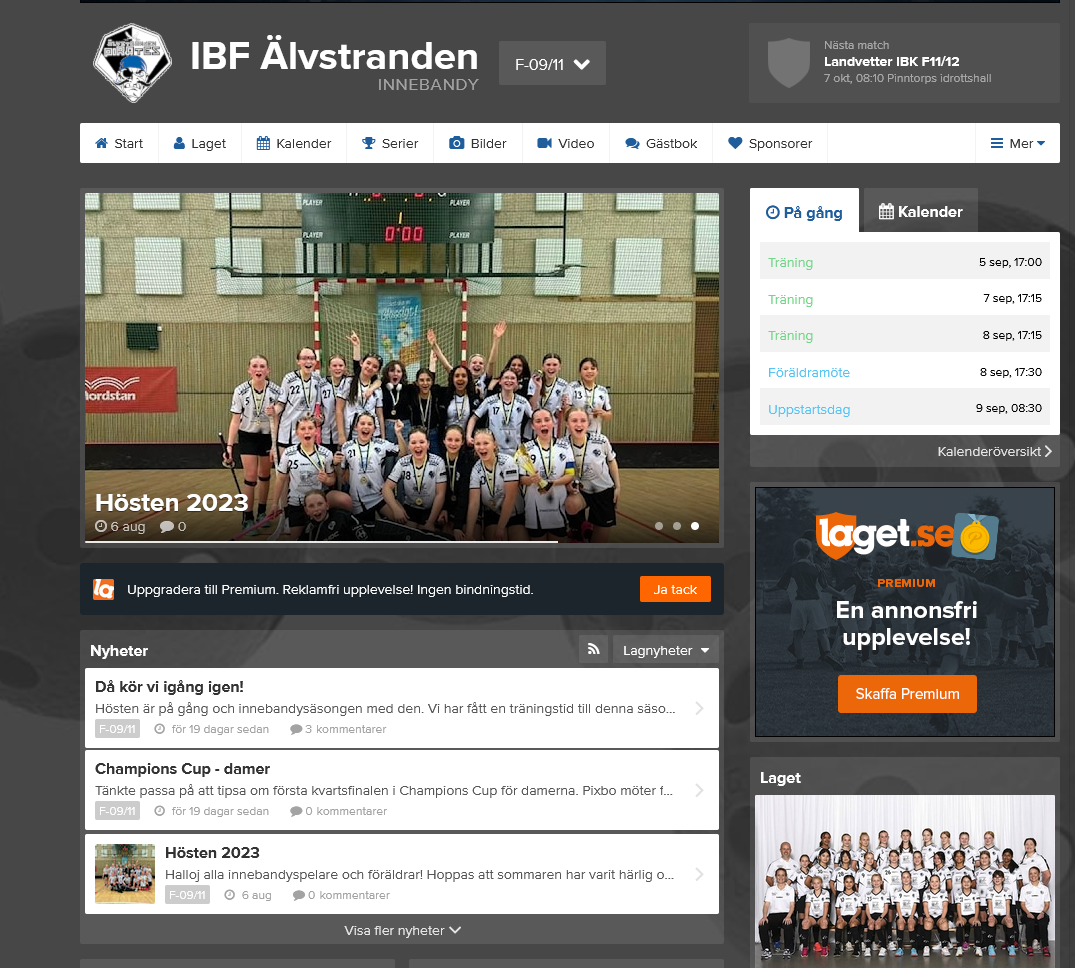 Vi kommunicerar via nyheter

Ni kan kommunicera via chatten

Sjukdom eller frånvaro till anmäld träningar justeras i kallelsen
[Speaker Notes: Anna]
Matcher
Svara på kallelser, om man inte svarar innan sista svarsdag räknas det som att man inte kan
Ändras något ring/SMS så snart ni vet. 
Kom förberedd och i tid! 
För att bli kallad till matcher, behöver man träna
Ni som föräldrar - heja fram laget och beröm spelarna. 
Vi förväntar oss att spelarna deltar i matcherna. 
Om man inte vill behöver vi veta det
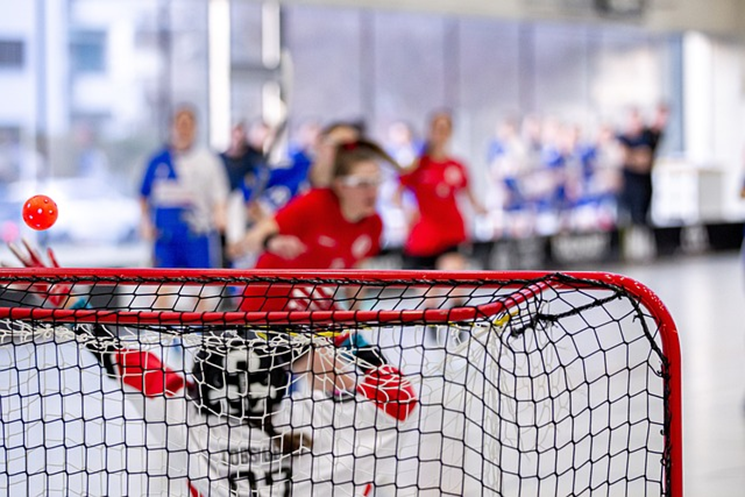 [Speaker Notes: Anna]
2 lag på röd nivå med olika svårighetsgrad. Hoppat upp nivåer sedan i höstas. 
Båda lagen nu på en hög nivå

Vi kommer att kalla utifrån utvecklingsnivå & spelförståelse
Föränderligt under en säsong
Seriespel 2023-2024
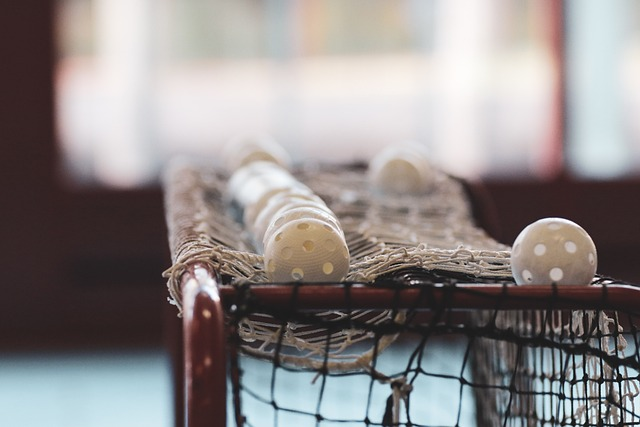 [Speaker Notes: My]
”Vid en första anblick kan det verka lätt att dela in unga inom idrotten. Samtidigt visar forskning att tränings- och tävlingsstrukturer och hur vi delar in riskerar att påverka barn och ungas välbefinnande negativt.

Det finns en risk med att gruppera efter exempelvis födelseår eller antaganden om ambition – om den sker slentrianmässigt. Snarare bör indelningen göras med stor medvetenhet, inte ses som permanent och de vuxnas ambition måste vara att göra indelningen utifrån varje individs bästa”
Bredd & spets
Varför då?
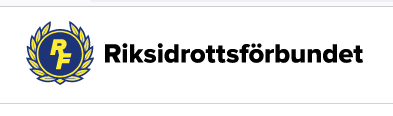 https://www.rf.se/rf-arbetar-med/barn--och-ungdomsidrott/indelning-av-barn-och-ungdomar
[Speaker Notes: My]
Vårt mål är att behålla så många tjejer som möjligt & så länge som möjligt!
Utmaningar med en stor spelartrupp – spelförmåga & ambitionsnivå skiljer sig hos våra tjejer 	
Frustration
Risk att spelare slutar/byter till andra lag
Bredd & spets
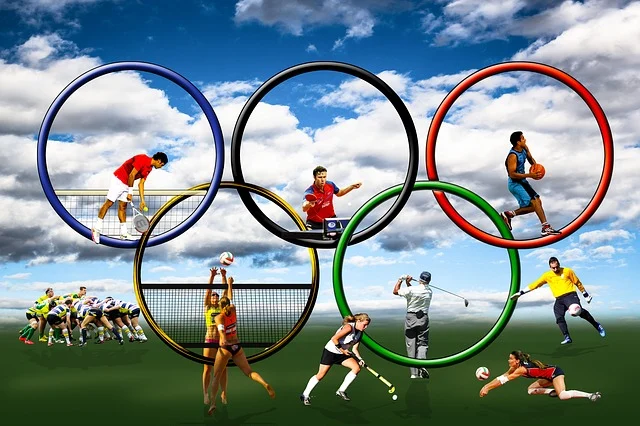 Nivåanpassad
övningar
Spelarsamtal
Matchuppdelning
[Speaker Notes: My]
Matchuppdelning Säsong 2023/2024
Våren 2024
Bredd & spets
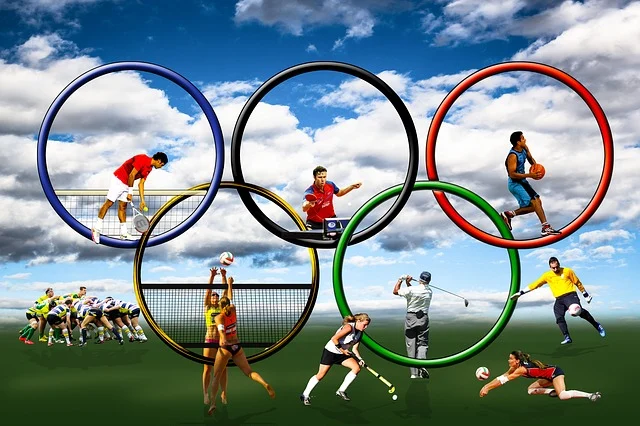 Vi kommer att kalla till matcherna utifrån utvecklingsnivå & spelförståelse:
     Serie B (Röd Svart): I detta lag ”spelar man sig in”
     Serie D (Röd Vit): I detta lag har alla som tränat en  given plats

I möjligaste mån försöker vi utgå från ett rättvisetänk gällande antal spelade matcher, men en utopi att tro på total rättvisa:
     Faktorer som påverkar (ålder [t.ex. vid cuper], spel i andra lag,
           andra sporter, ambitionsnivå).
[Speaker Notes: My]
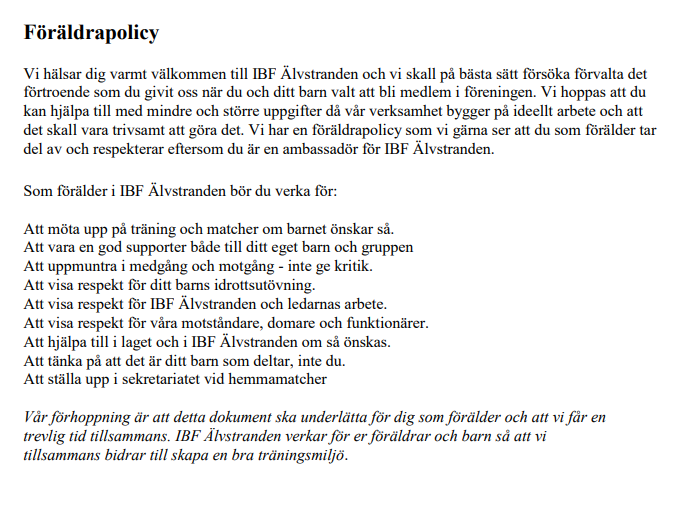 Föräldrarpolicy
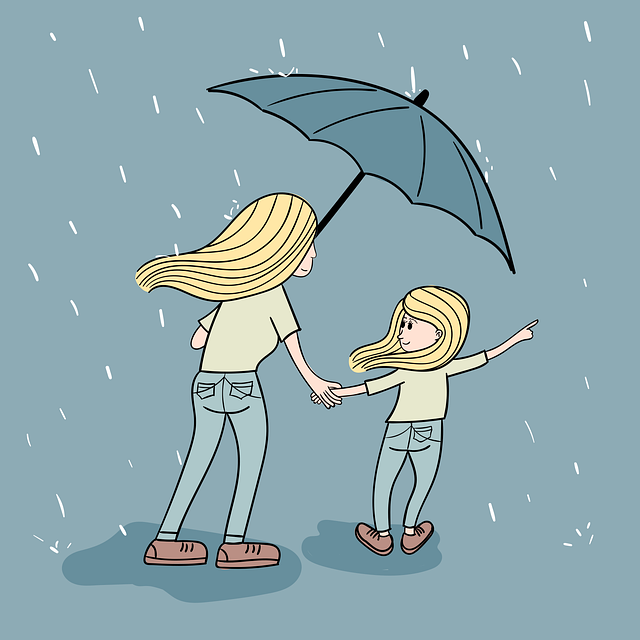 [Speaker Notes: Anna]
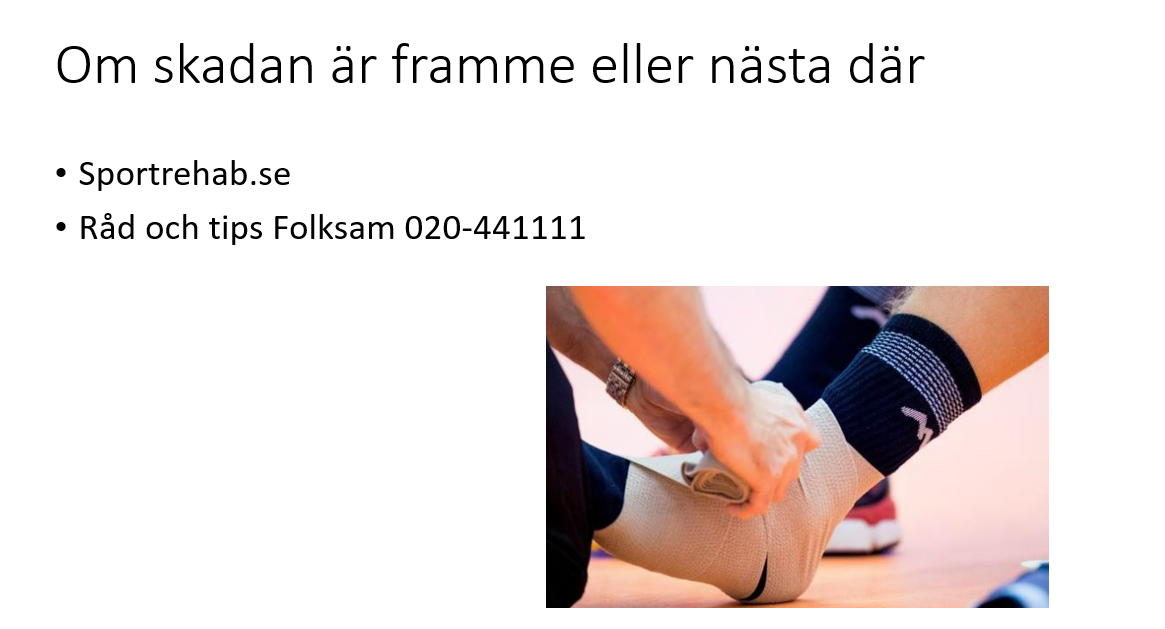 [Speaker Notes: Anna]
Varbergsspelen 12-14 april, hjälpas åt att skjutsa; ni som föräldrar behöver kommunicera med varandra
Två lag anmälda (F10)
Göteborg Floorball Festival 26-28 april 
Prague games 2025
CUPER 2023/2024
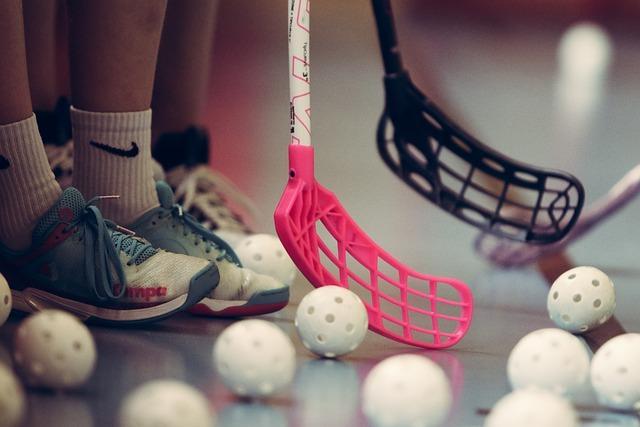 [Speaker Notes: Barbara]
Ekonomi säsong 2023/2024
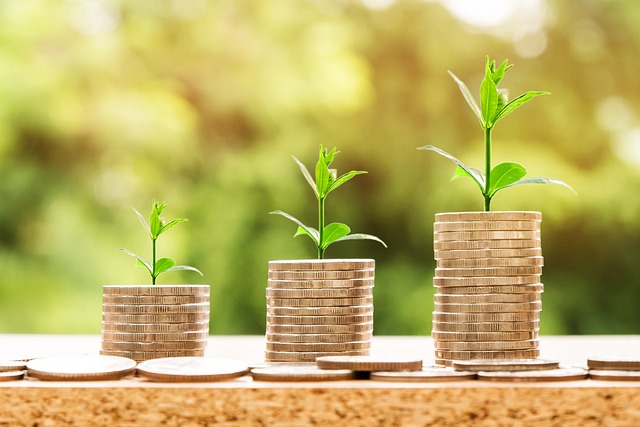 [Speaker Notes: Barbara]
Prague Games
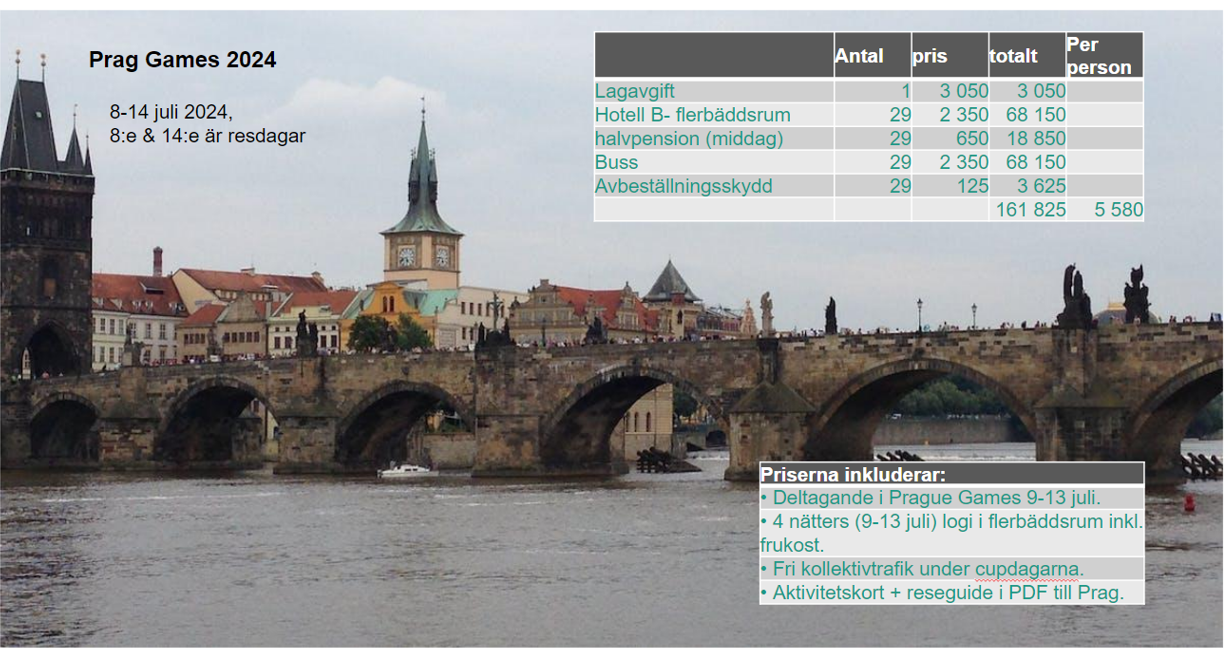 [Speaker Notes: Barbara]
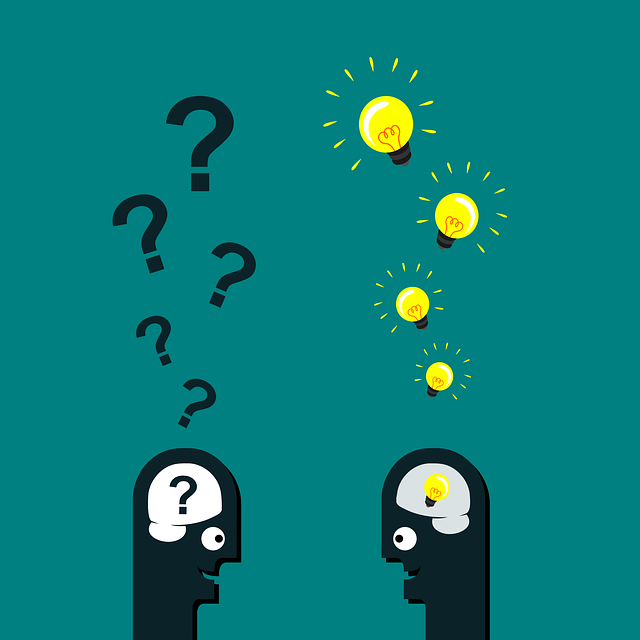 Frågor?
LagförälderMarkus – men behov av ett föräldrateam som arbetar tillsammans. 
Uppdrag på mötet minst 2 föräldrar till. 
Fokus - Finansiering Prag 2025
Kiosk och sekretariat
Maria 
-alla behöver hjälpas åt!
Kommunikation
Facebook
What´s Up
[Speaker Notes: Anna]